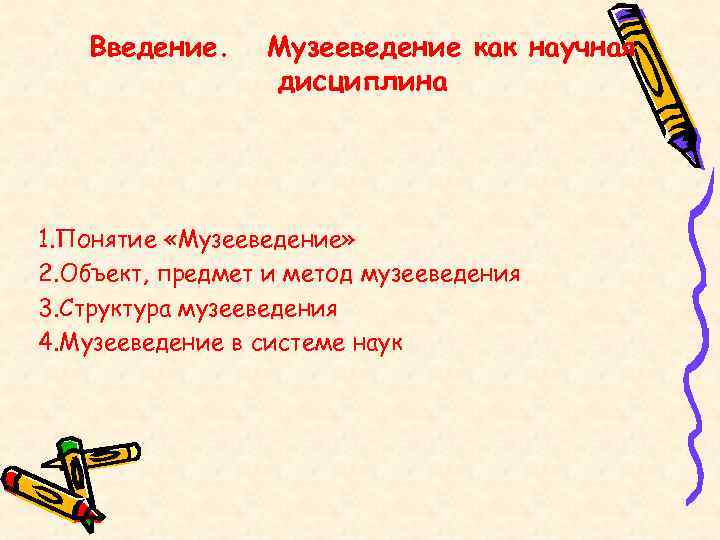 https://present5.com/vvedenie-muzeevedenie-kak-nauchnaya/
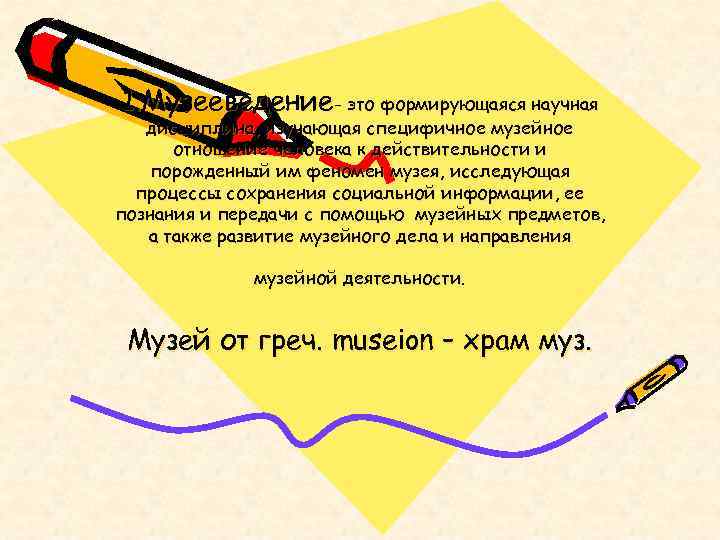 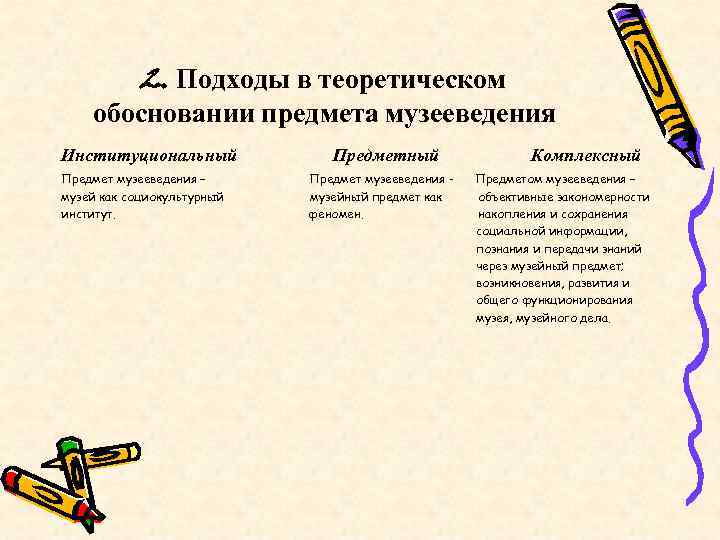 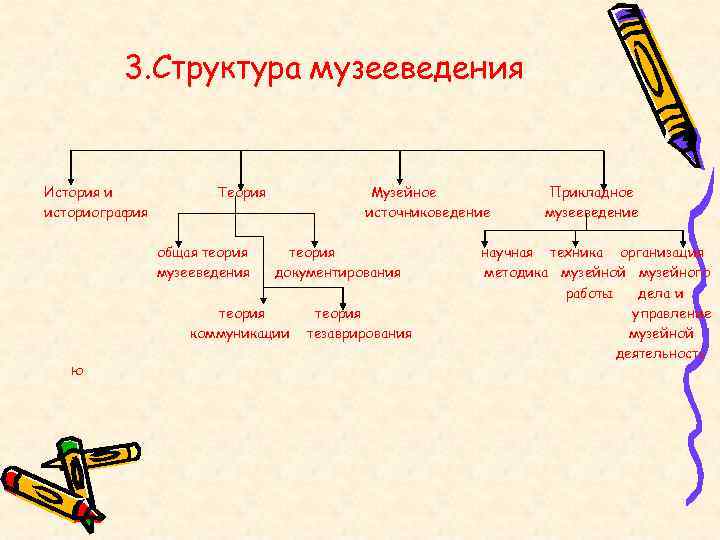 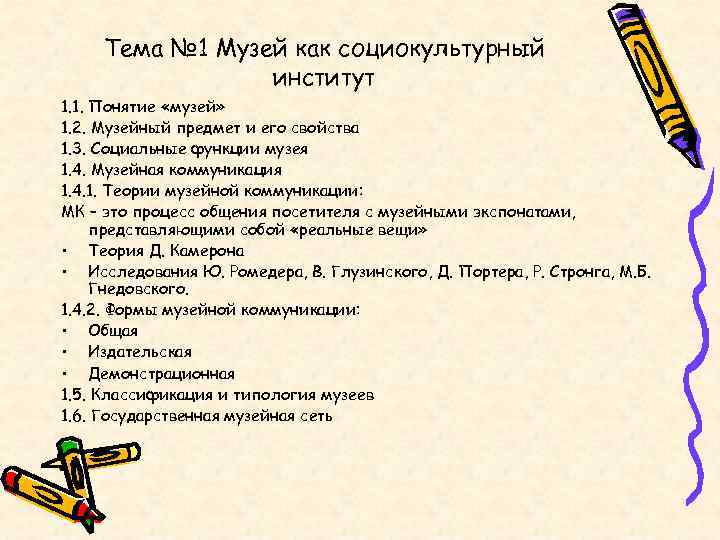 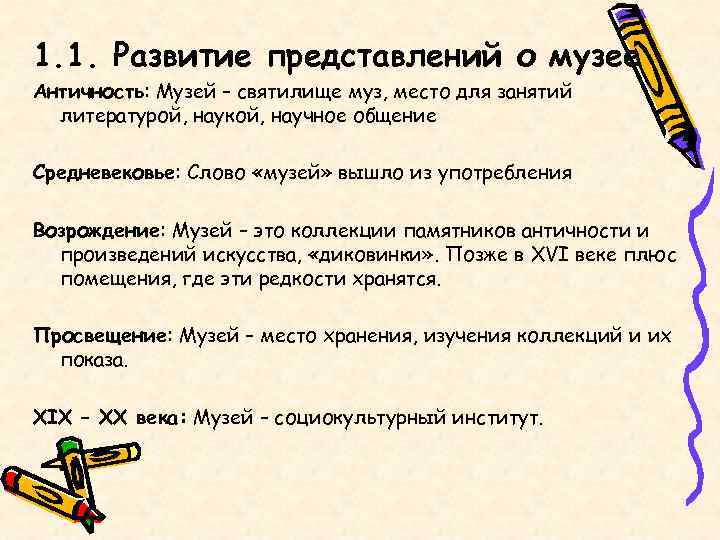 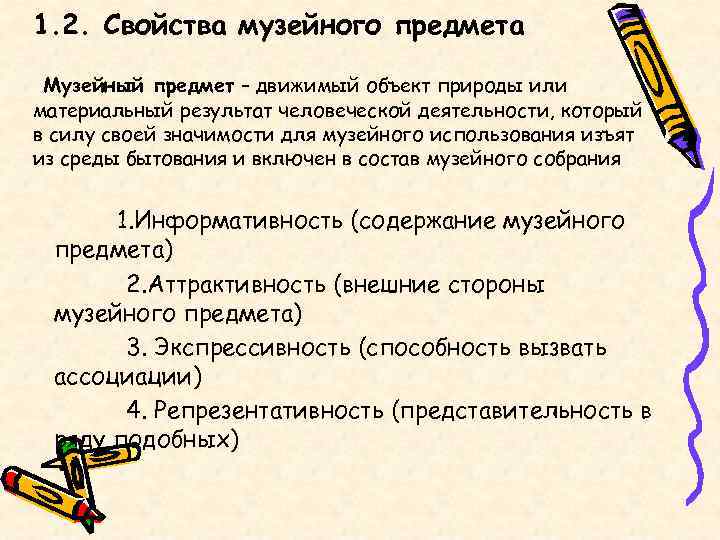 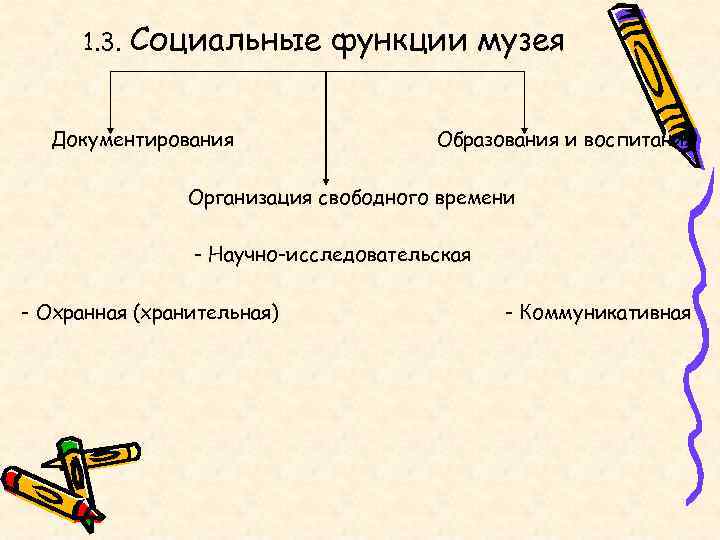 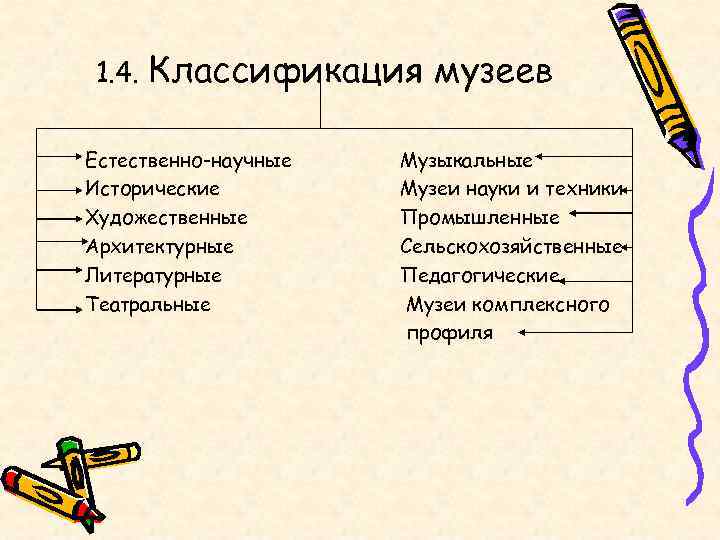 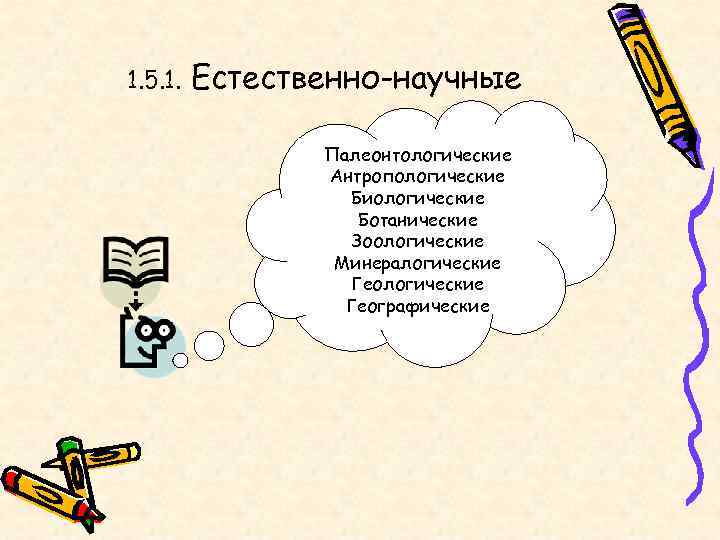 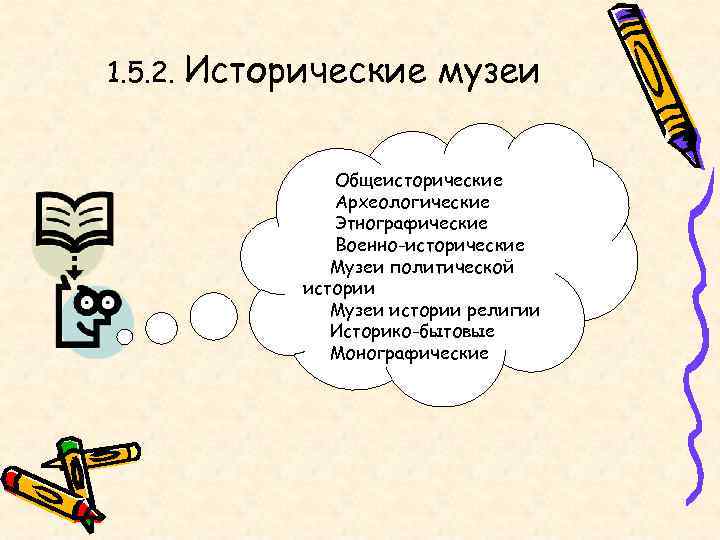 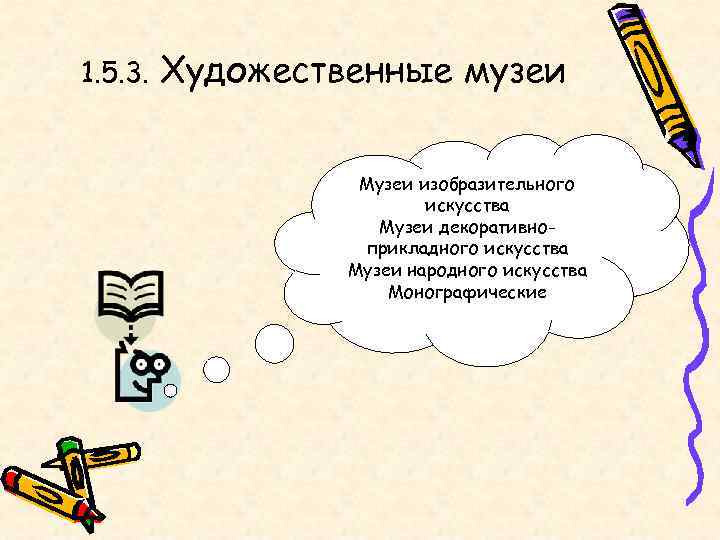 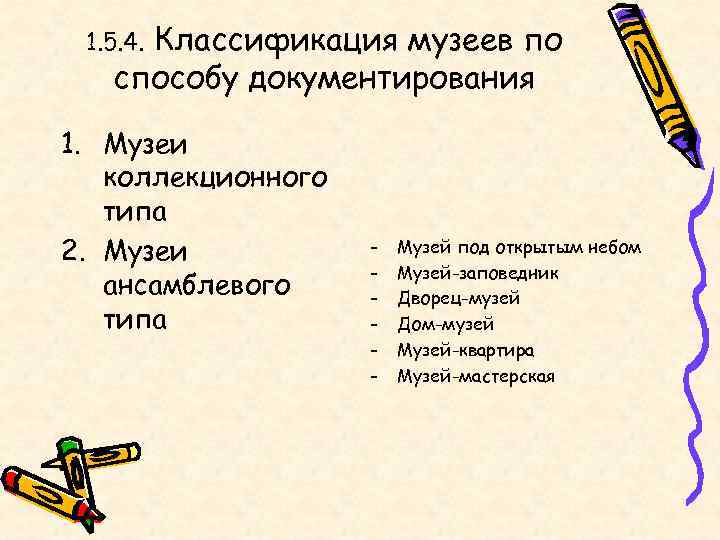 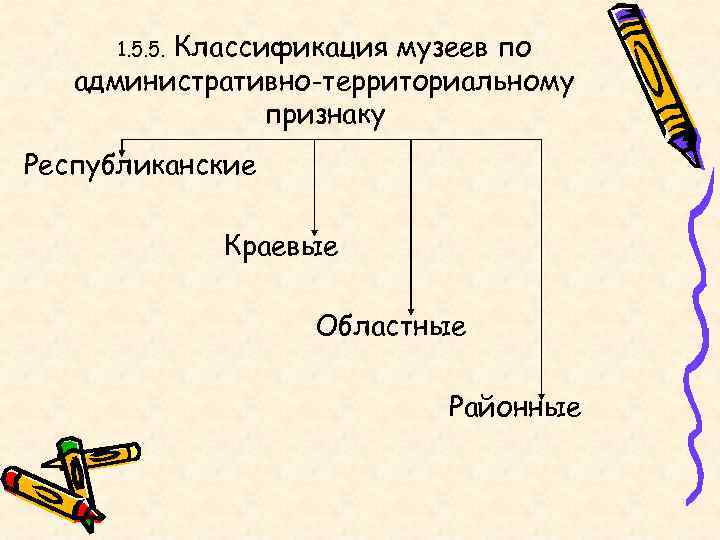 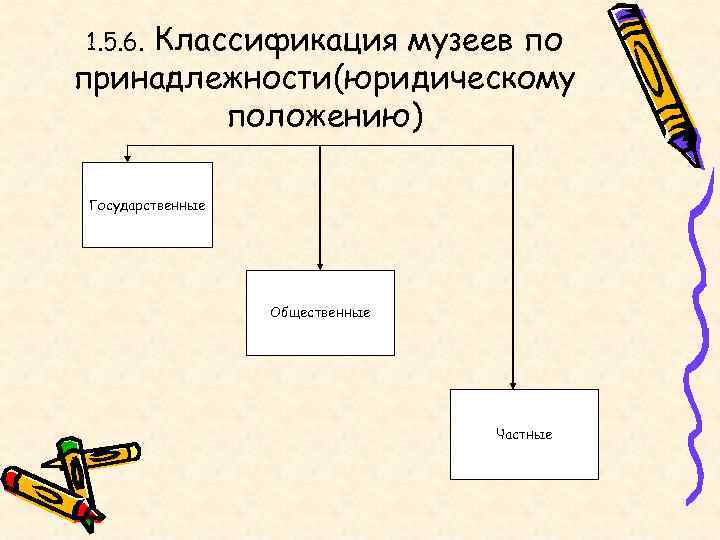 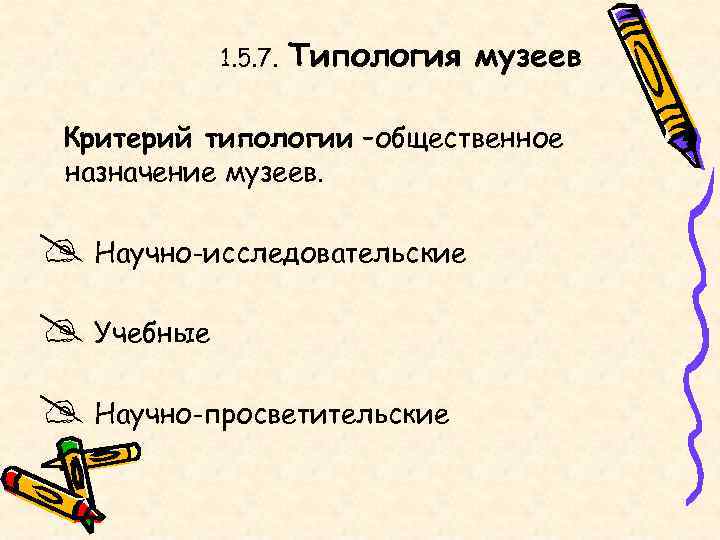